Übungsstunde 2
Einführung in die Programmierung
Nachbesprechung Übung 1
Weitere Fragen zu Eclipse oder Git?
(Interactive)
Lösung Übung 1, Aufgabe 2
/* * Author: Maximiliana Muster * für Einführung in die Programmierung */public class HelloProgrammer {        public static void main(String[] args) {        System.out.println("Hello, my name is Max!");    }}
Lösung Übung 1, Aufgabe 4
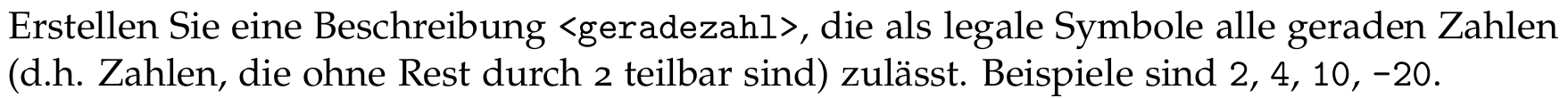 [Speaker Notes: Student soll ev. Lösung präsentieren

Lösung:
<ungerade> <= 1 | 3 | 5 | 7 | 9
<gerade> <= 0 | 2 | 4 | 6 | 8
<geradezahl> <= [+ | -] {<gerade> | <ungerade>} <gerade>]
Lösung Übung 1, Aufgabe 4
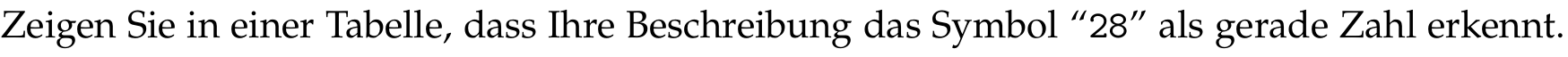 [Speaker Notes: Student soll ev. Lösung präsentieren

Innerhalb von Ableitungen sind Klammern “()” manchmal nötig.

Lösung: abhängig von Grammar
<geradezahl>
[+ | -] {<gerade> | <ungerade>} <gerade>		“ersetzen”
{<gerade> | <ungerade>} <gerade>			“option nicht gewählt”
(<gerade> | <ungerade>) <gerade>			“Wiederholung 1x”
<gerade> <gerade>					“Auswahl ‘gerade’”
2 <gerade>						“ersetzen”
2 8							“ersetzen”]
Lösung Übung 1, Aufgabe 4
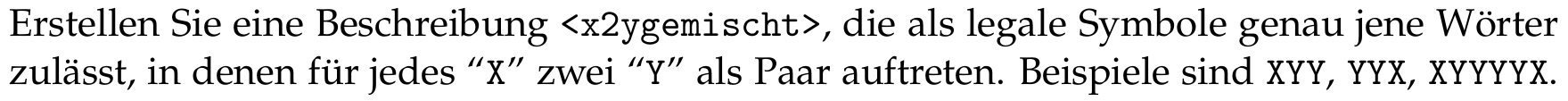 [Speaker Notes: Student soll ev. Lösung präsentieren


Lösung:
<g> <= [ <g> X <g> YY <g> | <g> YY <g> X <g> ]
<x2ygemischt> <= <g>]
Lösung Übung 1, Aufgabe 4
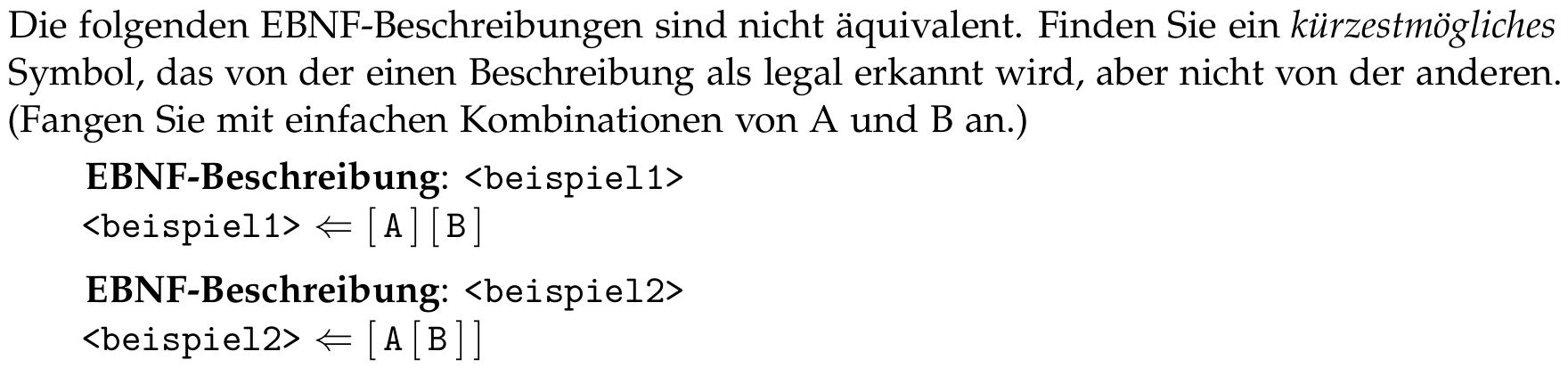 [Speaker Notes: Student soll ev. Lösung präsentieren

Lösung:
B ∈ L(<beispiel1>)
B ∉ L(<beispiel2>)]
Lösung Übung 1, Aufgabe 4
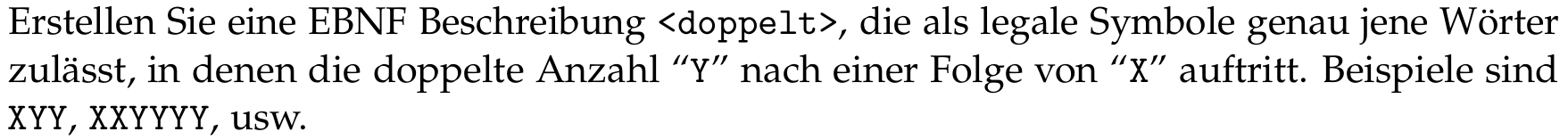 [Speaker Notes: Student soll ev. Lösung präsentieren

Lösung:
<doppelt> <= [ X <doppelt> YY ]]
Vorbesprechung Übung 2
Aufgabe 1: Fehlerbehebung
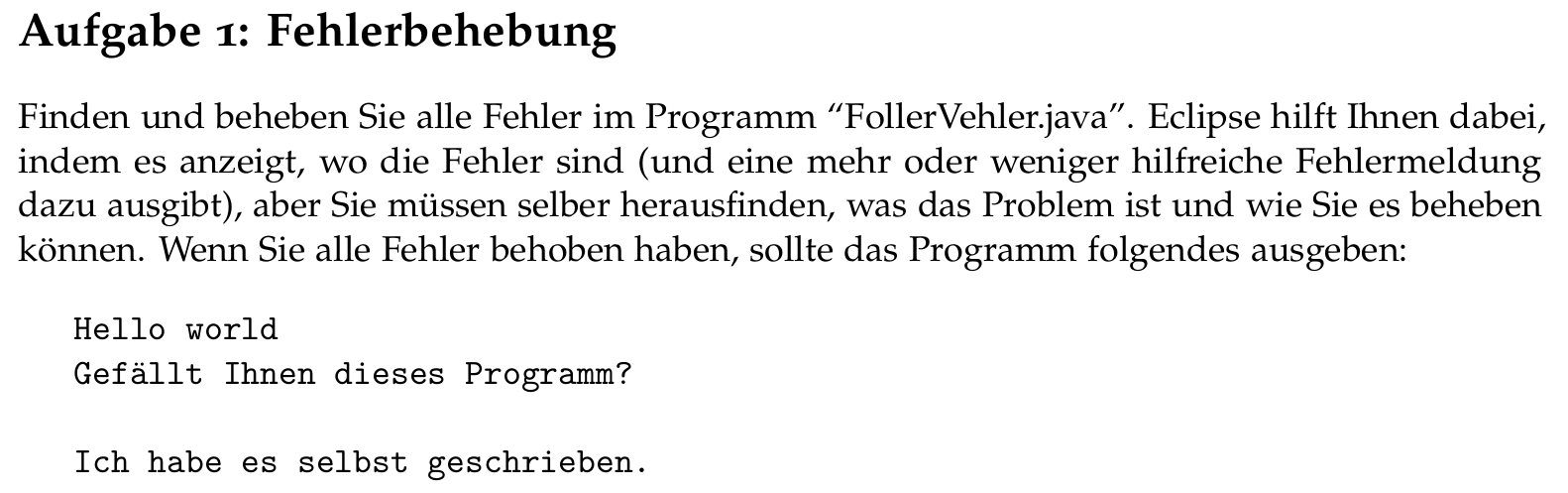 Aufgabe 2: Schweizerfahne (Konsole)
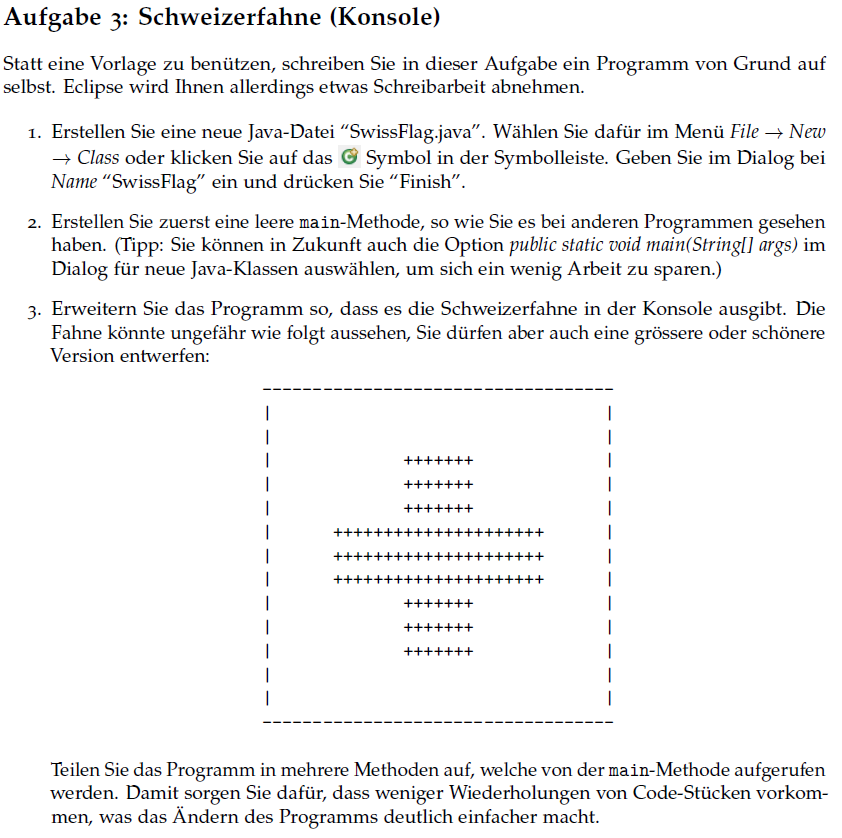 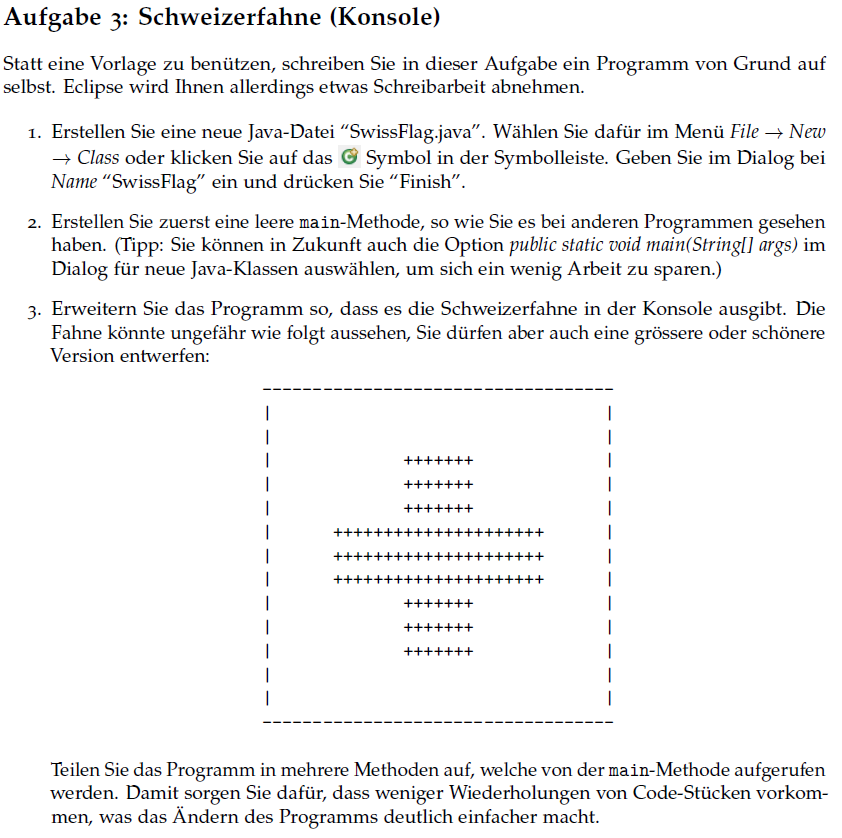 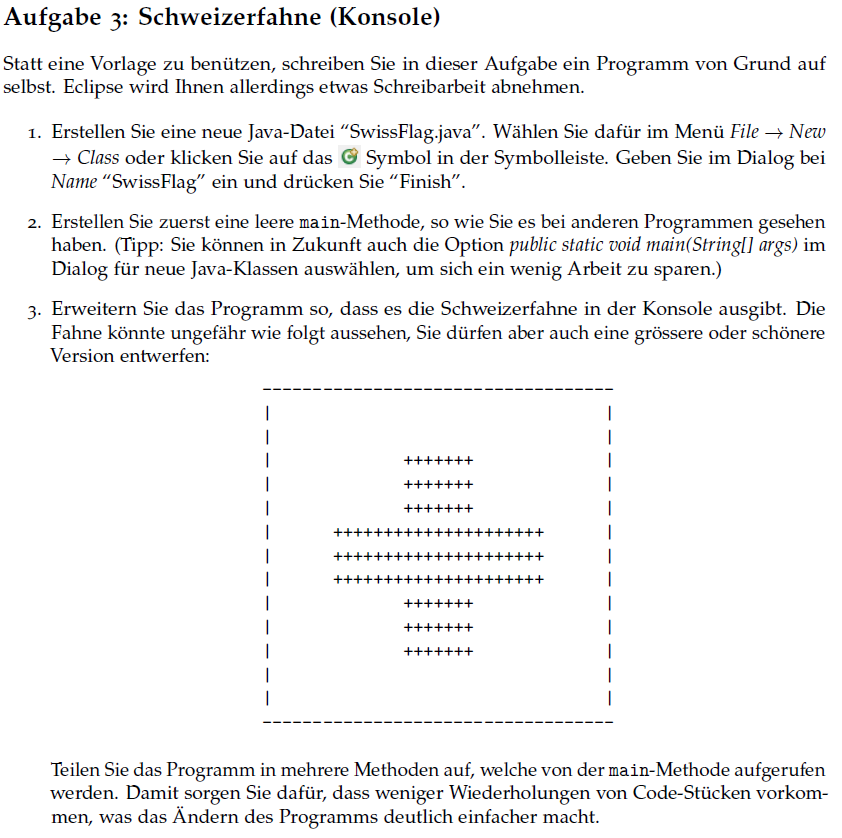 [Speaker Notes: Frage an Studenten: Wie teilt man ein Programm in mehrere Methoden auf?

Beispiel Programm:

public class SplitUp {
    public static void main(String[] args) {
        System.out.println("Hallo!");
        System.out.println("Hallo!");
        System.out.println("Hallo!");
        System.out.println("Tschüss!");
    }
}

Erstelle neue Methode hallo(), um Code-Wiederholungen zu vermeiden.

public class SplitUp {
    public static void main(String[] args) {
        hallo();
        System.out.println("Tschüss!");
    }
    public static void hallo() {
        System.out.println("Hallo!");
    }
}]
Aufgabe 3: Berechnung
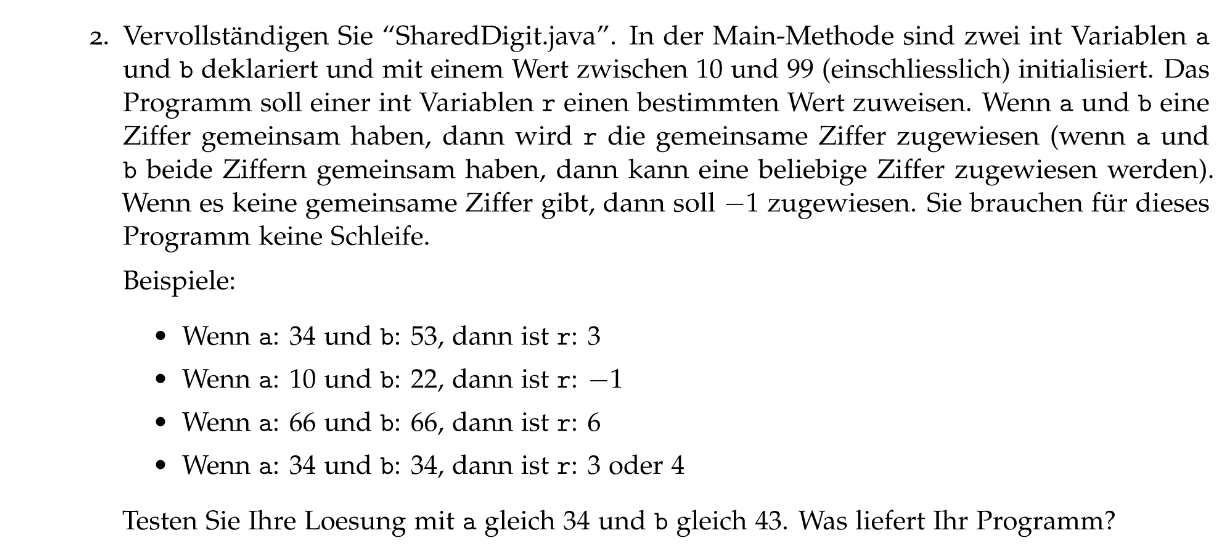 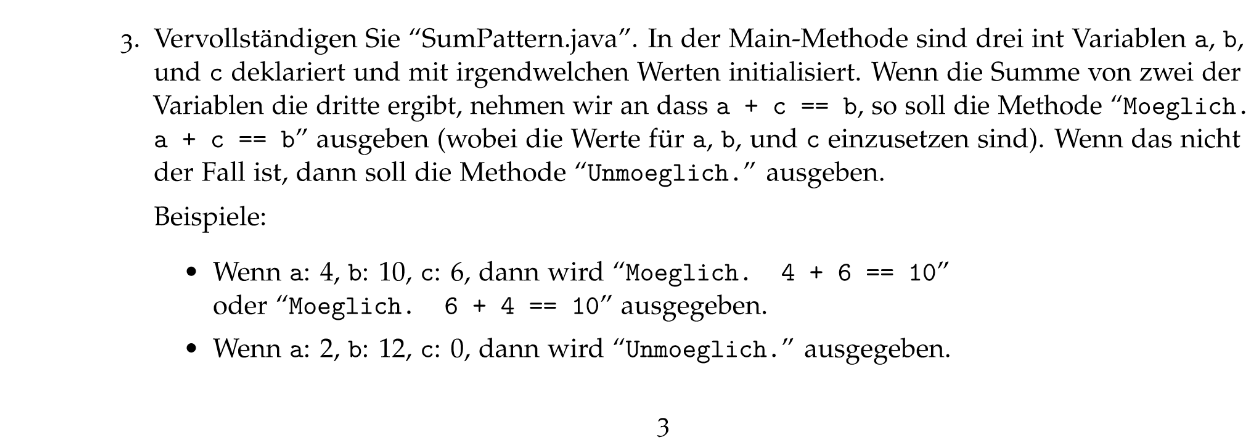 2.
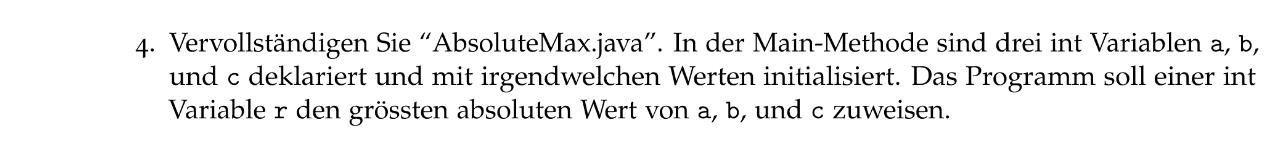 3.
Aufgabe 4: Postconditions
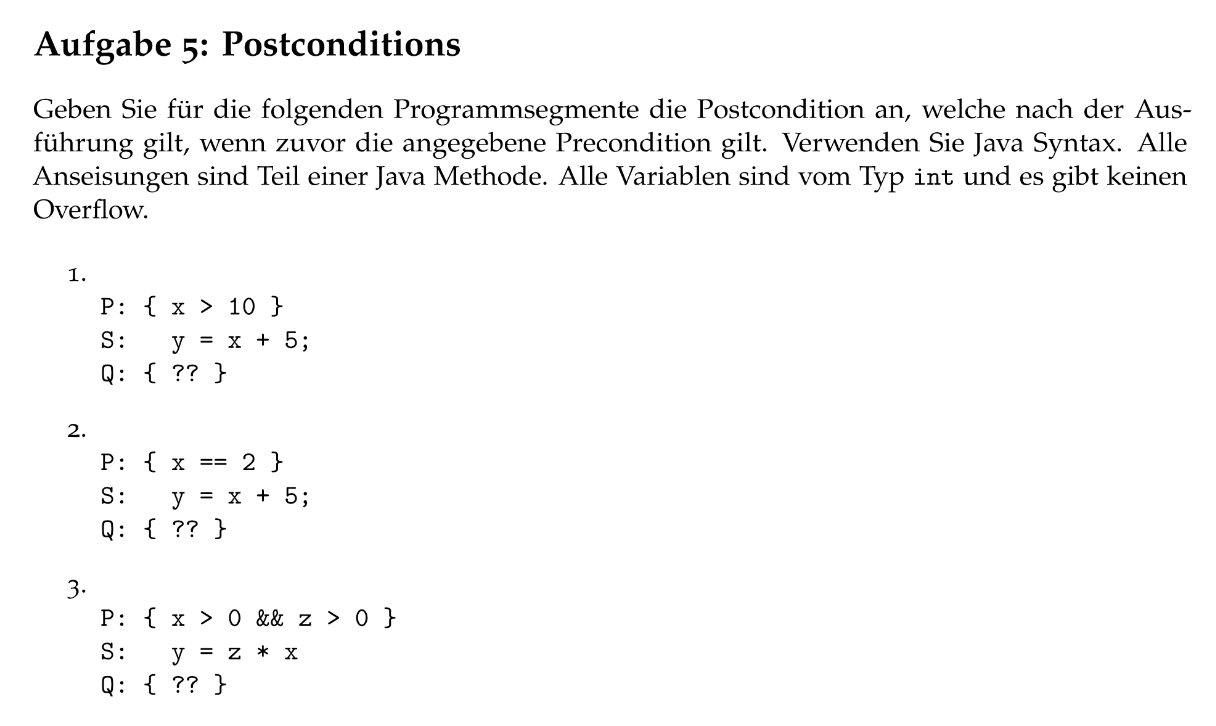 Beispiel
P: { x >= 3 }
S:   z = x/2
Q: { ?? }
[Speaker Notes: (dabei kann man diskutieren:  alle Variable sind int, z >= 1 wg. int Division (3/2 == 1))]
Vorprogrammieren
Positives Maximum oder Negatives Minimum
In einer Main-Methode sind drei int Variablen a, b, und c deklariert und mit einem beliebigen Wert initialisiert. Das Programm soll einer int Variablen r einen bestimmten Wert zuweisen. Wenn der grösste Wert der Variablen a, b, und c positiv ist, dann soll r diesen Wert zugewiesen werden. Ansonsten soll r der kleinste Wert der drei Variablen zugewiesen weden.
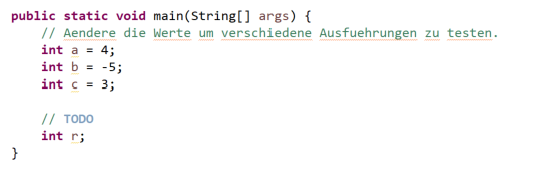 ‹#›
short-circuit
Bedingte Auswertung
Für && und || müssen nicht immer beide Operanden ausgewertet werden, um das Ergebnis zu ermitteln
Java beendet die Auswertung eines booleschen Ausdrucks sobald das Ergebnis fest steht. 

Bedingte («short-circuit») Auswertung: für boolesche Ausdrücke
Bedingte Ausführung: für Anweisungen/Statements
Bedingte («short-circuit») Auswertung
Für && und || müssen nicht immer beide Operanden ausgewertet werden, um das Ergebnis zu ermitteln
Java beendet die Auswertung eines booleschen Ausdrucks sobald das Ergebnis fest steht. 
&& und || sind links-assoziativ
Ausdrücke werden von links nach rechts, gemäss Präzedenz und Assoziativität ausgewertet
&&  stoppt sobald  ein Teil(ausdruck) false ist
|| stoppt sobald  ein Teil(ausdruck) true ist
Bedingte («short-circuit») Auswertung
Java beendet die Auswertung eines booleschen Ausdrucks sobald das Ergebnis fest steht. 
&&  stoppt sobald  ein Teil(ausdruck) false ist
|| stoppt sobald  ein Teil(ausdruck) true ist
Diese Art der Auswertung heisst bedingte Auswertung 
Folgende Teilausdrücke werden abhängig von zuerst ausgewerteten Ausdrücken (nicht) evaluiert
Auswertung eines Tests
Gegeben Programm(segment) mit drei int Variablen a, b und x
Wir wollen x zum Quotienten a/b setzen, aber nur wenn a/b  grösser als 0 ist
int a;
int b;   
int x;   // a, b werden irgendwie gesetzt

      



      x = ...
[Speaker Notes: zur Erinnerung:  4 / 6 == 0;  a/0: ERROR
besseres Beispiel]
Auswertung eines Tests
Gegeben Programm(segment) mit drei int Variablen a, b und x
Wir wollen x zum Quotienten a/b setzen, aber nur wenn a/b  grösser als 0 ist
int a;
int b;   
int x;   // a, b werden irgendwie gesetzt

      // nur positive Werte sollten gespeichert werden 
      //WICHTIG: integer division kann 0 fuer a,b !=0 ergeben
	

      x = ...
[Speaker Notes: zur Erinnerung:  4 / 6 == 0;  a/0: ERROR
besseres Beispiel]
Auswertung eines Tests
Gegeben Programm(segment) mit drei int Variablen a, b und x
Wir wollen x zum Quotienten a/b setzen, aber nur wenn a/b  grösser als 0 ist
int a;
int b;   
int x;   // a, b werden irgendwie gesetzt

      // nur positive Werte sollten gespeichert werden 
      //    integer division kann 0 fuer a,b !=0 ergeben 
	   // duerfen nicht durch 0 dividieren

      x = ...
[Speaker Notes: zur Erinnerung:  4 / 6 == 0;  a/0: ERROR
besseres Beispiel]
Auswertung eines Tests
Gegeben Programm(segment) mit drei int Variablen a, b und x
Wir wollen x zum Quotienten a/b setzen, aber nur wenn a/b  grösser als 0 ist
int a;
int b;   
int x;   // a, b werden irgendwie gesetzt

      // nur positive Werte sollten gespeichert werden 
      //    integer division kann 0 fuer a,b !=0 ergeben 
	   if (b != 0) {

         x = ...
[Speaker Notes: zur Erinnerung:  4 / 6 == 0;  a/0: ERROR
besseres Beispiel]
Auswertung eines Tests
Wollen Quotienten a/b nur speichern wenn grösser als 0
int a;
int b;   
int x;   // a, b werden irgendwie gesetzt

      // nur positive Werte sollten gespeichert werden 
      //    integer division kann 0 fuer a,b !=0 ergeben 
	   if (b != 0) {
         if (a/b > 0) {
            x = a/b;
         }
      }
[Speaker Notes: zur Erinnerung:  4 / 6 == 0;  a/0: ERROR
besseres Beispiel]
Auswertung eines Tests
Viele if—Statements machen Programm unleserlich
int a;
int b;   
int x;   // a, b werden irgendwie gesetzt

      // nur positive Werte sollten gespeichert werden 
      //    integer division kann 0 fuer a,b !=0 ergeben 
	   if (b != 0) {
         if (a/b > 0) {
            x = a/b;
         }
      }
[Speaker Notes: zur Erinnerung:  4 / 6 == 0;  a/0: ERROR
besseres Beispiel]
Boolsche Ausdrücke schaffen Klarheit …
Viele if—Statements machen Programm unleserlich
int a;
int b;   
int x;   // a, b werden irgendwie gesetzt

      // nur positive Werte sollten gespeichert werden 
      //    integer division kann 0 fuer a,b !=0 ergeben 
	   if (b != 0) {
         if (a/b > 0) {
            x = a/b;
         }
      }
[Speaker Notes: zur Erinnerung:  4 / 6 == 0;  a/0: ERROR
besseres Beispiel]
Boolsche Ausdrücke schaffen Klarheit …
Viele if-Statements machen Programm unleserlich
int a;
int b;   
int x;   // a, b werden irgendwie gesetzt

      // nur positive Werte sollten gespeichert werden 
      //    integer division kann 0 fuer a,b !=0 ergeben 
	   // (a/b) > 0
      // b != 0 {
            x = a/b;
         }
      }
[Speaker Notes: zur Erinnerung:  4 / 6 == 0;  a/0: ERROR
besseres Beispiel]
Boolsche Ausdrücke schaffen Klarheit …
Umsetzung in boolschen Ausdruck einfach – in der Logik
int a;
int b;   
int x;   // a, b werden irgendwie gesetzt

      // nur positive Werte sollten gespeichert werden 
      //    integer division kann 0 fuer a,b !=0 ergeben 
	   // (a/b) > 0
      // b != 0 {
            x = a/b;
         }
      }
[Speaker Notes: zur Erinnerung:  4 / 6 == 0;  a/0: ERROR
besseres Beispiel]
Boolsche Ausdrücke schaffen Klarheit …
Dieser Code führt zu einer Fehlermeldung wenn b == 0:
int a;
int b;   
int x;   // a, b werden irgendwie gesetzt

      // nur positive Werte sollten gespeichert werden 
      //    integer division kann 0 fuer a,b !=0 ergeben 
	   // (a/b) > 0
      if ((a/b > 0) && (b != 0)) {
          x = a/b;
      }
      }
[Speaker Notes: zur Erinnerung:  4 / 6 == 0;  a/0: ERROR
besseres Beispiel]
Boolsche Ausdrücke schaffen Klarheit …
Dieser Code führt zu einer Fehlermeldung wenn b == 0:
int a;
int b;   
int x;   // a, b werden irgendwie gesetzt

      // nur positive Werte sollten gespeichert werden 
      //    integer division kann 0 fuer a,b !=0 ergeben 
	   // (a/b) > 0
      if ((a/b > 0) && (b != 0)) {
          x = a/b;
      }
      }
[Speaker Notes: zur Erinnerung:  4 / 6 == 0;  a/0: ERROR
besseres Beispiel]
Reihenfolge ist wichtig
Dieser Code führt zu einer Fehlermeldung wenn b == 0:
int a;
int b;   
int x;   // a, b werden irgendwie gesetzt

      // nur positive Werte sollten gespeichert werden 
      //    integer division kann 0 fuer a,b !=0 ergeben 
	   // (a/b) > 0
      if ((a/b > 0) && (b != 0)) {
          x = a/b;
      }
      }
[Speaker Notes: zur Erinnerung:  4 / 6 == 0;  a/0: ERROR
besseres Beispiel]
Bedingte («short-circuit») Auswertung
Dieser Code führt zu keiner Fehlermeldung wenn b == 0:
int a;
int b;   
int x;   // a, b werden irgendwie gesetzt

      // nur positive Werte sollten gespeichert werden 
      //    integer division kann 0 fuer a,b !=0 ergeben 
	   // (a/b) > 0
      if ((b != 0) && (a/b > 0)) {
          x = a/b;
      }
[Speaker Notes: zur Erinnerung:  4 / 6 == 0;  a/0: ERROR
besseres Beispiel]
Zusatzübungen EBNF
Zusatzübung EBNF
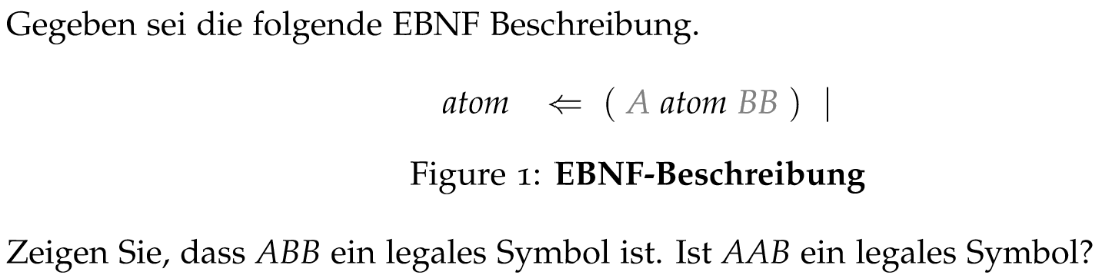 [Speaker Notes: Fragen für die Studenten:
Zeige anhand einer Tabelle, dass das Symbol “Um17b” legal ist.
Wie sieht der Ableitungsbaum aus?
Zeichnen Sie den Syntax Graphen für diese Beschreibung.
Zeigen Sie den Pfad für das Symbol.
Versuchen Sie eine Tabelle für “17Xa” zu konstruieren. (kein legales Symbol)]
Andere Zahlendarstellungen
Wir möchten auch Zahlen mit Hochkomma (z.B., 1’412) als integer erkennen
Fügen wir also ‘ zu digit als Alternative hinzu
EBNF Beschreibung comma_integer  (ci1)
sign                        ⟸  + | -
comma_digit        ⟸  0| 1| 2| 3| 4| 5| 6| 7| 8| 9| ‘
comma_integer    ⟸  [sign] comma_digit { comma_digit }
zero  		⟸   0
nonzero  	⟸    1 | 2 | 3 | 4 | 5 | 6 | 7 | 8 | 9
digit 		⟸    zero | nonzero
integer  	⟸    [ + | - ] nonzero { digit }
‹#›
Frage
Beschreibung comma_integer lässt  Symbole zu, die wir nicht akzeptieren wollen.
Können wir (ci1) so ändern, dass Hochkommas richtig (zur Gruppierung in Tausenderblöcke) gesetzt werden 
Jede Dreier-Gruppe von Ziffern ist durch ein Hochkomma von den links davor geschriebenen Ziffern getrennt.
Wenn eine Dreier-Gruppe am Anfang steht, dann steht dort kein Hochkomma (denn es gibt ja keine Ziffern links davor)
EBNF Beschreibung comma_integer (ci2)
sign                   	        ⟸  + | -
digit       		        ⟸  0| 1| 2| 3| 4| 5| 6| 7| 8| 9| 0
comma_separated_digits  ⟸  digit digit digit
number		        ⟸  digit | digit digit | digit digit digit
comma_integer   	        ⟸  [sign] number { ‘ comma_separated_digits }
EBNF Beschreibungen
Erstellen Sie eine EBNF Beschreibung sodass Zahlen nicht mit einer Null anfangen (also 007 ist illegal, 7 ist legal).
‹#›
[Speaker Notes: Skip if short on time]
zero  		⟸   0
nonzero  	⟸    1 | 2 | 3 | 4 | 5 | 6 | 7 | 8 | 9
digit 		⟸    zero | nonzero
integer  	⟸    [ + | - ] nonzero { digit }

… aber jetzt ist 0 kein gültiges Symbol
Wie können wir die Beschreibung verbessern?
‹#›
EBNF Beschreibung canonic_int
zero  		⟸   0
nonzero  	⟸    1 | 2 | 3 | 4 | 5 | 6 | 7 | 8 | 9
digit 		⟸    zero | nonzero
canonic_ int 	⟸    [ + | - ] ( nonzero { digit } | zero )
‹#›
Zusatzübung EBNF
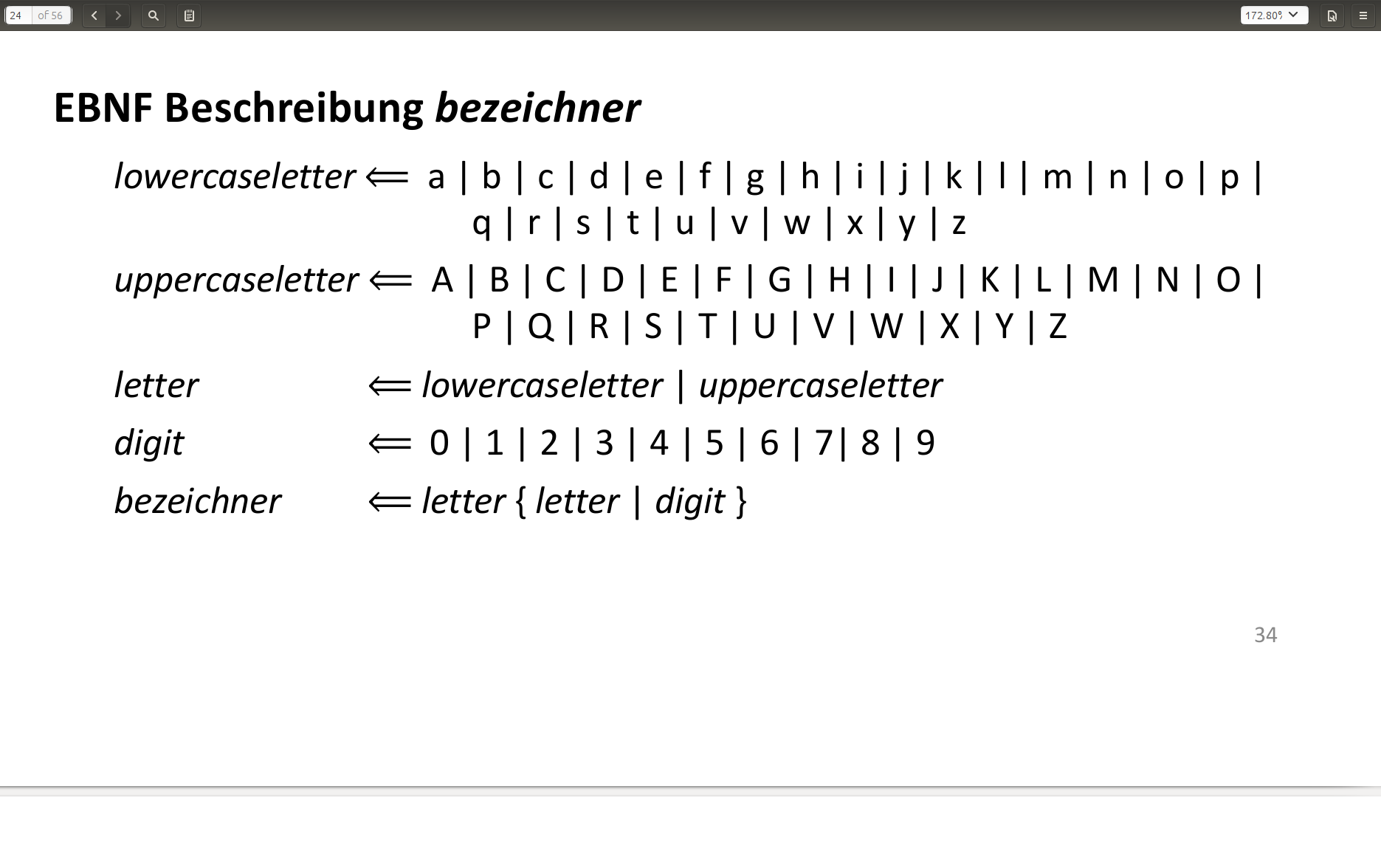 [Speaker Notes: Fragen für die Studenten:
Zeige anhand einer Tabelle, dass das Symbol “Um17b” legal ist.
Wie sieht der Ableitungsbaum aus?
Zeichnen Sie den Syntax Graphen für diese Beschreibung.
Zeigen Sie den Pfad für das Symbol.
Versuchen Sie eine Tabelle für “17Xa” zu konstruieren. (kein legales Symbol)]
Zusatzübung EBNF
Welche Symbole werden für
sym <= A | B C D | E
sym <= A { B | C D }
sym <= A { B | C } | A B | A C
als legal erkannt?
A, BCD, E
A, AB, ACD, ABCD, ABB, …
A, AB, AC, ABB, ABC, ACB, ...
[Speaker Notes: “Aufreihung” (BCD) bindet stärker als “Auswahl” (|)

A, BCD, E
A, AB, ACD, ABCD, ABB, …
A, AB, AC, ABB, ABC, ACB, ...]
Zusatzübung EBNF
Wie müsste
sym <= A { B | C } | A B | A C
geändert werden, wenn man alle Symbole wie bisher ausser A als legal erkennen möchte?
sym <= A B { B | C } | A C { B | C }
[Speaker Notes: Lösung: sym <= A B { B | C } | A C { B | C }]
Zusatzübung EBNF
Vereinfachen Sie diese Regeln
r1 <= A | B | A
r2 <= [ [ A ] ]
r3 <= [ A [ A [ A ] ] ]
r4 <= A | AA | AAA | AAAA
“einfacher” = RHS ist kürzer oder enthält weniger tief geschachtelte Ausdrücke.
r1 <= A | B
r2 <= [A]
r3 <= [A] [A] [A]
r4 <=  A [A] [A] [A]
[Speaker Notes: Lösung:
r1 <= A | B
r2 <= [A]
r3 <= [A] [A] [A]
r4 <=  A [A] [A] [A]]
Zusatzübungen Java
Zusatzübung Java Strings
Was wird ausgegeben?
System.out.println("Der Kontostand ist 7'100,00 CHF");System.out.println(           "Der String \"\" ist ein leeres Symbol.");System.out.println("\\'\"\\\\\"");
Der Kontostand ist 7'100,00 CHF
Der String "" ist ein leeres Symbol.
\'"\\"
[Speaker Notes: Lösung:
Der Kontostand ist 7'100,00 CHF
Der String "" ist ein leeres Symbol.
\'"\\"]
Zusatzübung Java Arithmetik
Was ergeben diese arithmetischen Ausdrücke?
5
20
-16
3
9.0
1.75

ETH2016
36ETH
7.0
9.0
13 / 5 + 12 / 4
3 * 4 + 17 / 2
-(1 + 2 * 3 + (1 + 2) * 3)
32 % 5 + 16 % 3
2.5 * 2 + 17 / 4
4.5 / 3 / 2 + 1
"ETH" + 20 + 16
20 + 16 + "ETH"
1 + 7 / 2 * 2.0
56 / 3 / 2.0
[Speaker Notes: Lösung:
5
20
-16
3
9.0
1.75

ETH2016
36ETH
7.0
9.0]
Zusatzübung Java Variablen
Was ist der richtige Weg, eine Variable “note” für reelle Zahlen mit dem Wert 4.0 zu initialisieren?Was für einen Typ brauchen wir in Java um 4.0 darstellen zu können?
note : 4.0;
int note = 4.0;
double note = 4.0;
4.0 = note;
note = double 4.0;
note = 4.0;
✔
[Speaker Notes: Lösung:
option 3]
Zusatzübung Java Anweisungen
Wie können Sie später die Note verbessern, also “note” auf 5.5 setzen?
note : 5.5;
set note = 5.5;
5.5 = note;
note = 5.5;
double note = 5.5;
note := 5.5;
note <= 5.5;
✔
[Speaker Notes: Lösung:
option 4]
Zusatzübung Java Anweisungen
Wie würden Sie eine Bonusverbesserung der Note um 0.25 implementieren?
note = 0.25;
note <-- 0.25;
note = note + 0.25;
0.255 + note = note;
note + 0.25;
note := note + 0.25;
note == note + 0.25;
✔
[Speaker Notes: Lösung:
option 3]
Zusatzaufgabe Java Anweisungen
Welche Werte haben a, b, c am Ende dieser Anweisungen?
int a = 5;int b = 10;int c = b;a = a + 2;b = b - 2;c = c + a;
a = 7
b = 8
c = 17
[Speaker Notes: Lösung:
a = 7
b = 8
c = 17]
Zusatzaufgabe Java Anweisungen
Welche Werte haben x, i, j, k am Ende dieser Anweisungen?
int i = 2;int j = 3;int k = 4;int x = i + j + k;i = x - i - j;j = x - j - k;k = x - i - k;
x = 9i = 4j = 2k = 1
[Speaker Notes: Lösung:
x = 9
i = 4
j = 2
k = 1]